Praying (Singing) To Jesus
John 16:23
Praying (Singing) To Jesus
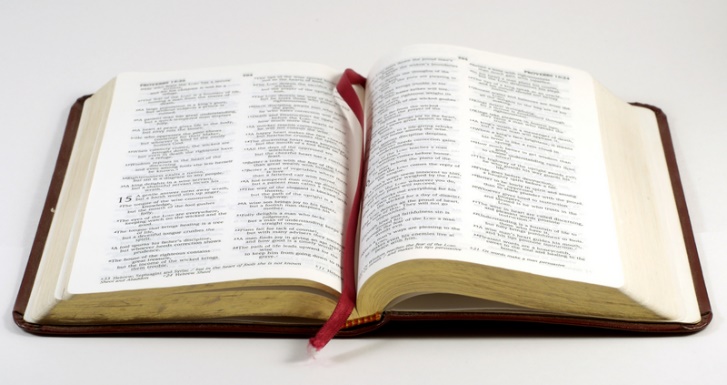 Acts 7:55-56; Romans 8:34 - Where is Jesus NOW?
Acts 7:55-56
55. “But being full of the Holy Spirit, he gazed intently into heaven and saw the glory of God, and Jesus standing at the right hand of God; 
56 and he said, ‘Behold, I see the heavens opened up and the Son of Man standing at the right hand of God.’”

Romans 8:34
34 “who is the one who condemns? Christ Jesus is He who died, yes, rather who was raised, who is at the right hand of God, who also intercedes for us.”
Praying (Singing) To Jesus
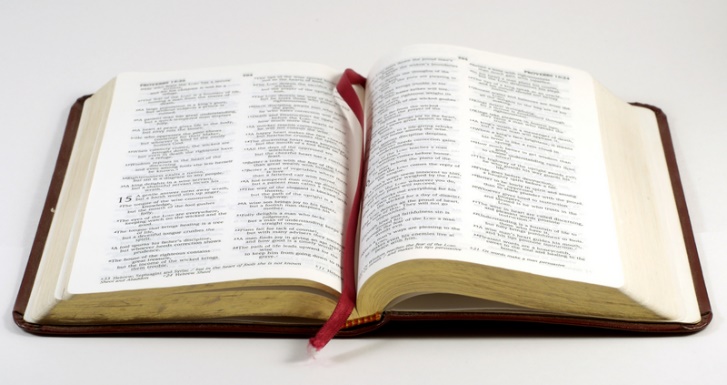 Acts 7:55-56; Romans 8:34 - Where is Jesus NOW?
Matthew 28:18 Do “All authority” include hearing and answering prayer?
Has He said He will answer prayer? John 14:13-14
John 14:13-14
13  "And whatever you ask in My name, that will I do, that the Father may be glorified in the Son. 
14  "If you ask Me anything in My name, I will do it.
Praying (Singing) To Jesus
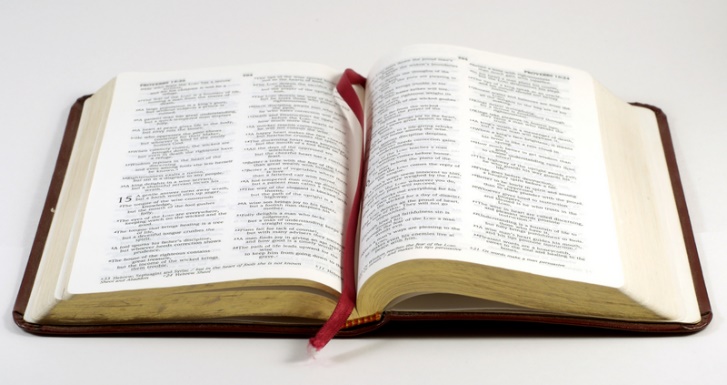 Acts 7:55-56; Romans 8:34 - Where is Jesus NOW?
Matthew 28:18 Do “All authority” include hearing and answering prayer?
Has He said He will answer prayer? John 14:13-14
Does John 16:23 condemn praying to Jesus?
John 16:23
23  “And in that day you will ask Me no question. Truly, truly, I say to you, if you shall ask the Father for anything, He will give it to you in My name.”

23  “And in that day you will ask Me (EROTAO) no question. Truly, truly, I say to you, if you shall ask (AITEO) the Father for anything, He will give it to you in My name.”
Vine’s Expository Dictionary of New Testament Words
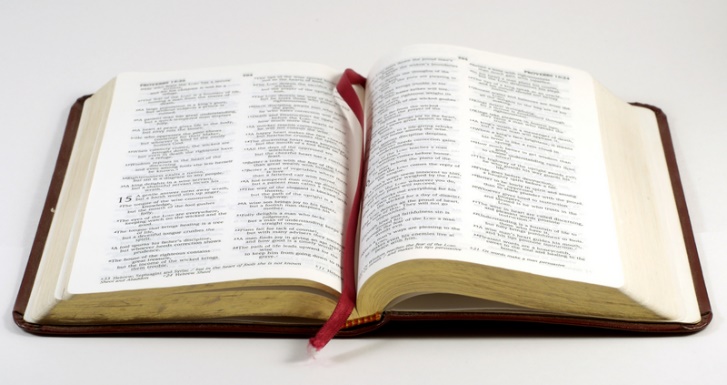 aiteo (G154), "to ask," is to be distinguished from No. 2. Aiteo more frequently suggests the attitude of a suppliant, the petition of one who is lesser in position than he to whom the petition is made; e.g., in the case of men in asking something from God, Matt. 7:7; a child from a parent, Matt. 7:9-10; a subject from a king, Acts 12:20; 
erotao (G2065) more frequently suggests that the petitioner is on a footing of equality or familiarity with the person whom he requests. It is used of a king in making request from another king, Luke 14:32; of the Pharisee who "desired" Christ that He would eat with him, an indication of the inferior conception he had of Christ, Luke 7:36;
Vine’s Expository Dictionary of New Testament Words
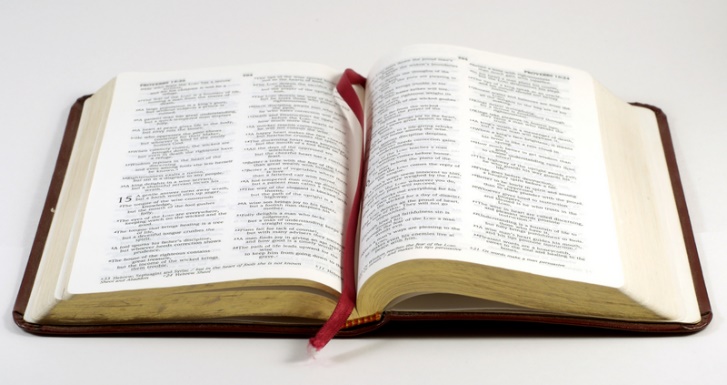 In this respect it is significant that the Lord Jesus never used aiteo in the matter of making request to the Father. …as often as He asks, or declares that He will ask anything of the Father, it is always erotao, an asking, that is, upon equal terms, John 14:16; John 16:26; John 17:9, 15, 20, never aiteo, that He uses. (Trench, Syn. Sec. xl).
In passages where both words are used, the distinction should be noticed, even if it cannot be adequately represented in English. In John 16:23, "in that day ye shall ask Me nothing," the verb is erotao, whereas in the latter part of the verse, in the sentence, "If ye shall ask anything of the Father," the verb is aiteo.
Vine’s Expository Dictionary of New Testament Words
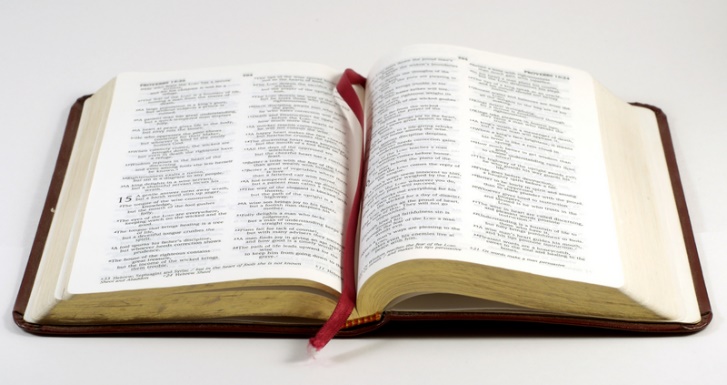 Both verbs are found in 1 John 5:16 : in the sentence "he shall ask, and God will give him life for them that sin not unto death," the verb is aiteo, but with regard to the sin unto death, in the sentence "not concerning this do I say that he shall make request," the verb is erotao.
Synonyms of the New Testament by Richard C. Trench
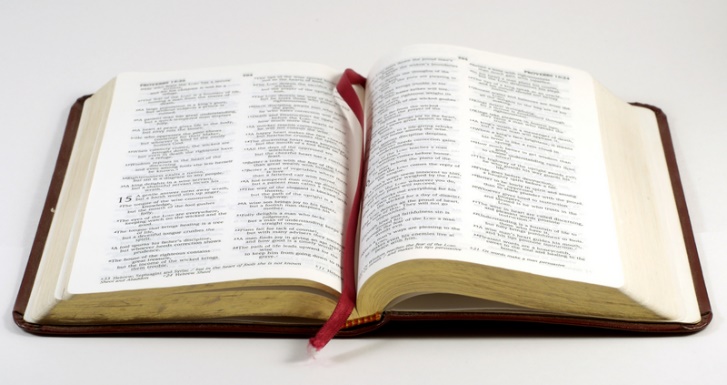 Concerning AITEO, EROTAO, in John 16:23, “Now every one competent to judge is agreed, that ‘ye shall ask’ of the first half of the verse has nothing to do with ‘ye shall ask’ of the second; that in the first Christ is referring back to… verse 19; to the questions which the disciples would have asked Him”.
Synonyms of the New Testament by Richard C. Trench
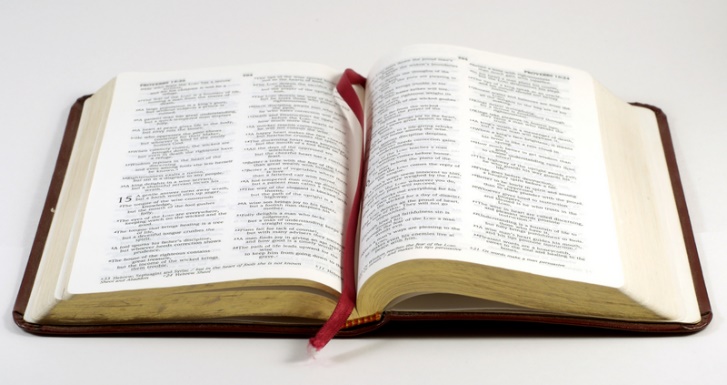 “The distinction between the words is this. AITEO, the Latin ‘peto,’ is more submissive and suppliant indeed the constant word for the seeking of the inferior from the superior... EROTAO, on the other hand, is the Latin ‘rogo,’  or sometimes ‘interrogo,’ its only meaning in classical Greek, where it never signifies ‘to ask,’ but only ‘to interrogate,’… Like ‘rogare,’ implies that he who asks stands on a certain footing of equality with him from whom the boon is asked…”
Synonyms of the New Testament by Richard C. Trench
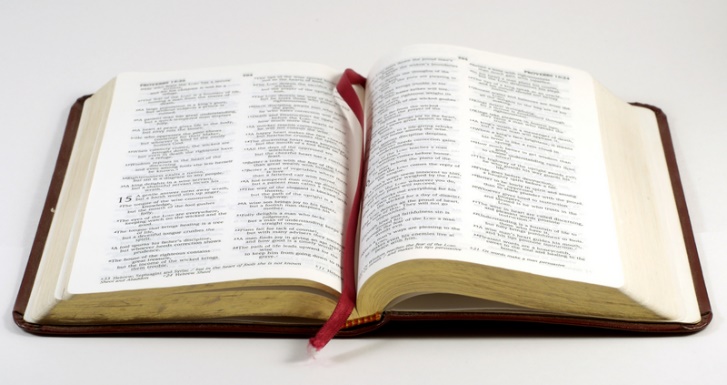 “… throughout the N.T. … our Lord never uses (AITEO) of Himself, in respect to that which He seeks on behalf of his disciples from God; for His is not the petition of the creature to the Creator, but the request of the Son to the Father. The consciousness of His equal dignity, of His potent and prevailing intercession speaks out in this, that often as He asks, or declares that He will ask, anything of the Father, it is always (EROTAO) an asking, that is, as upon equal terms… never (AITEO).
John 16:23
23  “And in that day you will ask Me (EROTAO) no question. Truly, truly, I say to you, if you shall ask (AITEO) the Father for anything, He will give it to you in My name.”
Praying (Singing) To Jesus
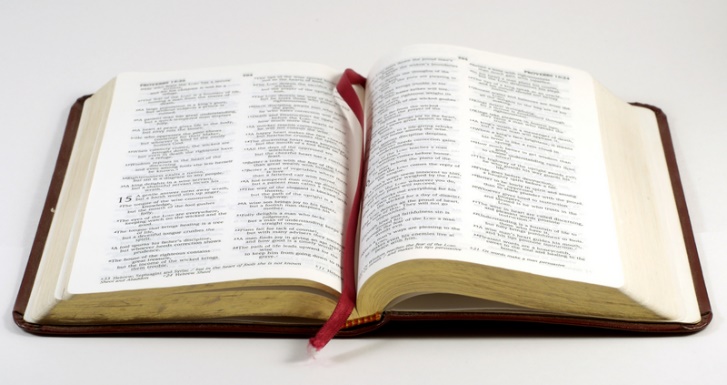 Acts 7:55-56; Romans 8:34 - Where is Jesus NOW?
Matthew 28:18 Do “All authority” include hearing and answering prayer?
Has He said He will answer prayer? John 14:13-14
Does John 16:23 condemn praying to Jesus?
To whom should we address our prayers?
God, the Father
Jesus Christ, the Son 2 Thess. 3:16; 1 Tim. 1:12; Acts 7:59; 2 Cor. 12:8-9
2 Thessalonians 3:16
16. “Now may the Lord of peace Himself continually grant you peace in every circumstance. The Lord be with you all!; 
1 Timothy 1:12
12 “I thank Christ Jesus our Lord, who has strengthened me, because He considered me faithful, putting me into service;”

Acts 7:59
59 “And they went on stoning Stephen as he called upon the Lord and said, ‘Lord Jesus, receive my spirit!’”
2 Corinthians 12:8-9
7. “And because of the surpassing greatness of the revelations, for this reason, to keep me from exalting myself, there was given me a thorn in the flesh, a messenger of Satan to buffet me--to keep me from exalting myself!” 
8. “Concerning this I entreated the Lord three times that it might depart from me.”
9. “And He has said to me, ‘My grace is sufficient for you, for power is perfected in weakness.’ Most gladly, therefore, I will rather boast about my weaknesses, that the power of Christ may dwell in me!’”
Praying (Singing) To Jesus
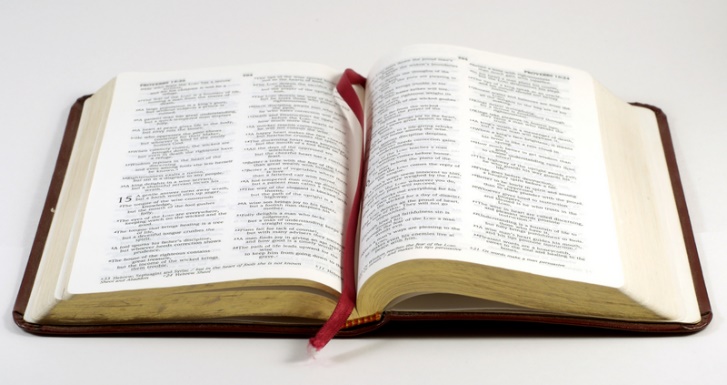 Acts 7:55-56; Romans 8:34 - Where is Jesus NOW?
Matthew 28:18 Do “All authority” include hearing and answering prayer?
Has He said He will answer prayer? John 14:13-14
Does John 16:23 condemn praying to Jesus?
To whom should we address prayers?
God, the Father
Jesus Christ, the Son
The New Song in addressed to Jesus Revelation 5:9
Revelation 5:9
7. “And they *sang a new song, saying, ‘Worthy art Thou to take the book, and to break its seals; for Thou wast slain, and didst purchase for God with Thy blood men from every tribe and tongue and people and nation’”
Praying (Singing) To Jesus
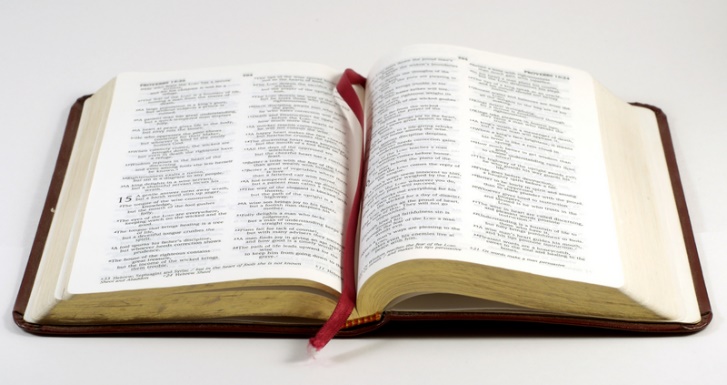 To condemn prayers  to Jesus, or the singing of songs address to Jesus based upon John 16:23 is to go too far and is a misinterpretation of the meaning of that verse.